A sejtkutatás strukturális vizsgálómódszerei,mikroszkópok
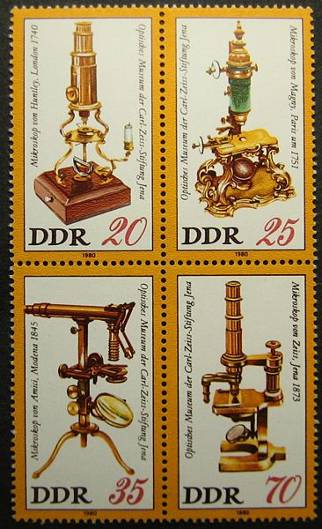 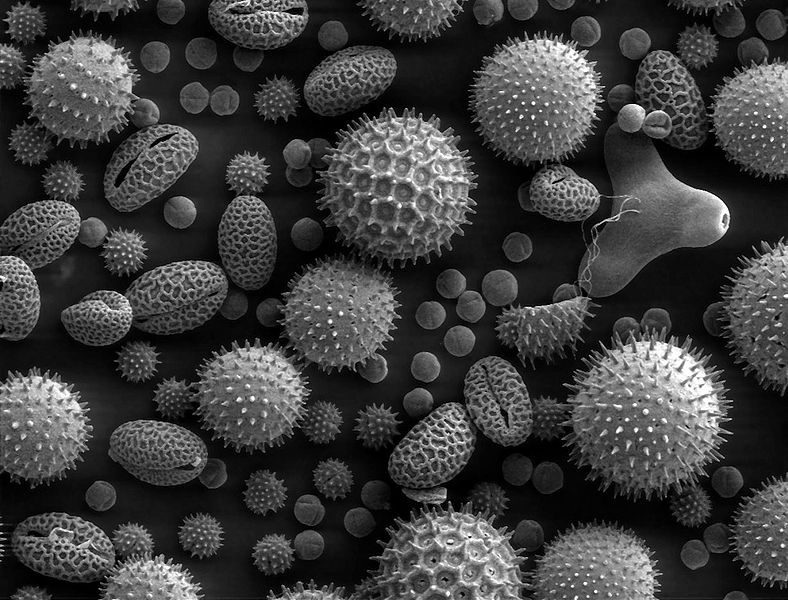 Dávid Csaba
Néhány adat a miértekről
Az emberi szem maximális feloldóképessége 0,1 mm – 100 μm!

Egy átlagos eukariota sejt mérete 10-50 μm

Sejtmag: 5-30 μm

Prokarioták 1 μm alatt
Mikroszkópok
A képalkotás két alapvető módszere:
* Optikai módszer
 		(lencserendszerek nagyított optikai képet alkotnak).

* Pásztázó (scanning) módszer 
		(a tárgyat soronként letapogatjuk egy fényponttal, majd a regisztrált jelekből a kép összeáll a képernyőn egy szinkron futó pásztázó sugárral. A nagyítás a két pásztázott terület arányából adódik).
Nagyító
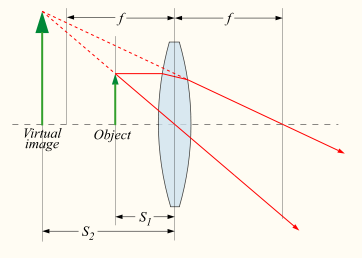 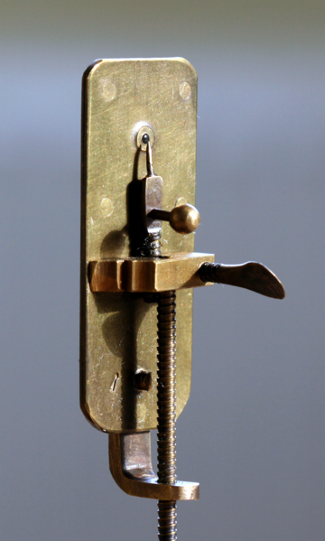 valószínűleg már időszámításunk előtt használták
 Abu Ali Muhamed Ben el-Hasan Ibn el Heitham el Basri ír róla először (cca. 1000)
 az 1600-as évek óta használják tudatosan kutatási/megfigyelési célokra (bolhanéző üveg)
 Antoni van Leeuwenhoek (1632-1723)
Összetett mikroszkóp
A mikroszkóp csaknem 400 éves múltra tekint vissza. Az elsőt Hollandiában készítették valamikor 1590 és 1608 között. Mind a dátum, mind a feltaláló(k) kiléte bizonytalan. Három szemüvegkészítőt szoktak feltalálóinak nevezni: Hans Lippershey-t (aki az első igazi teleszkópot is kifejlesztette), Hans Janssen-t, és fiát, Zacharias-t.
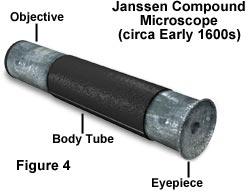 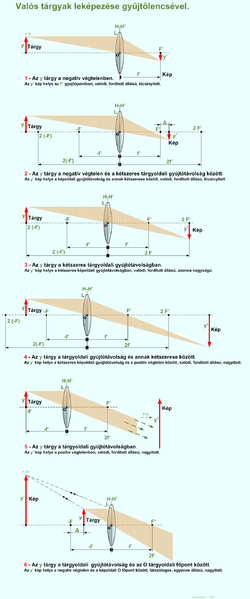 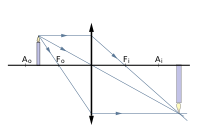 Az egyszeres és a kétszeres fókusztávolság között elhelyezkedő tárgyról fordított állású, valós, nagyított kép keletkezik - objektív
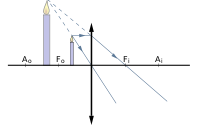 Ezt a fordított állású, valós, nagyított képet az objektív az okulár fókusztávolságán belülre (a fókuszsíkba) vetíti, amiről tovább nagyított, virtuális képet képez le (a végtelenben)
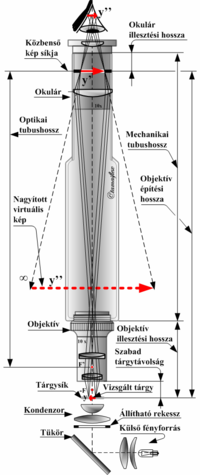 kamera (?)
okulár
objektívek
mozgatható tárgyasztal (makro- és mikrométer csavar)
kondenzor (blende)
megvilágítás (mezőblende)
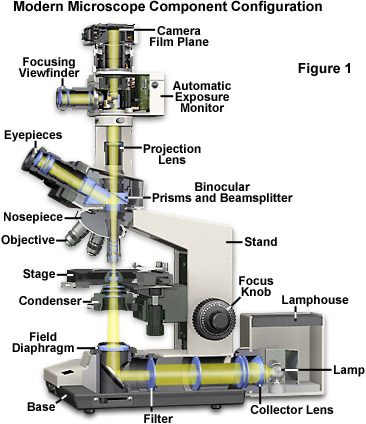 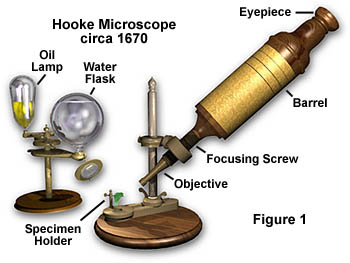 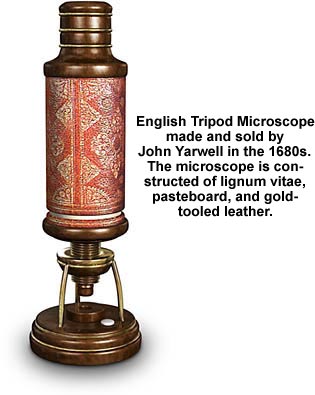 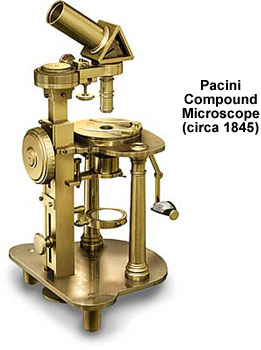 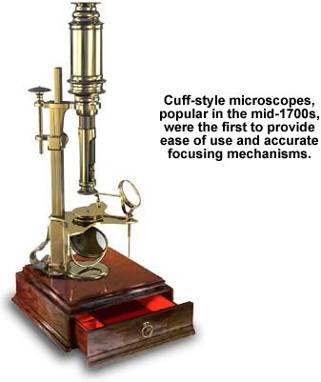 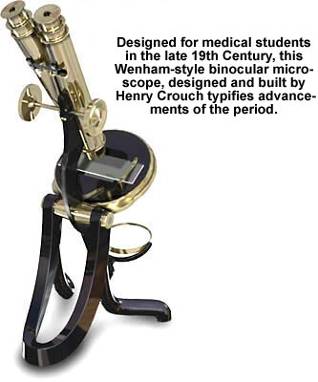 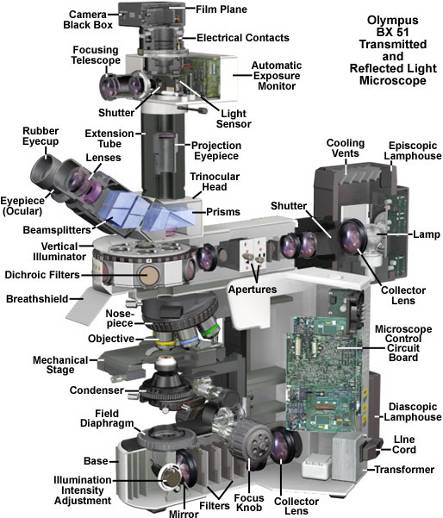 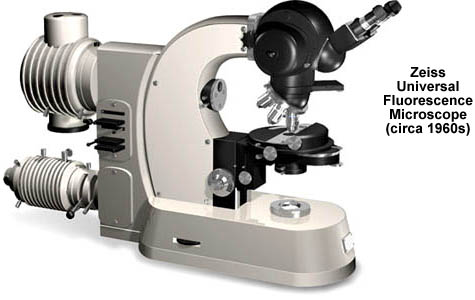 Fénytörési hibák
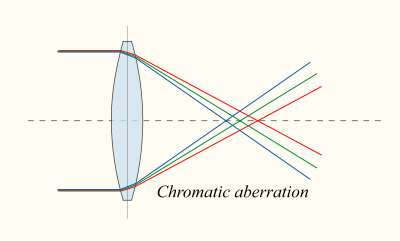 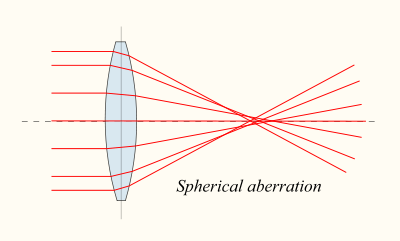 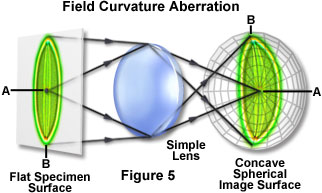 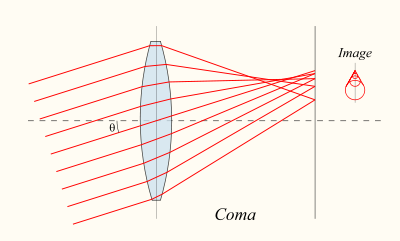 Az objektív
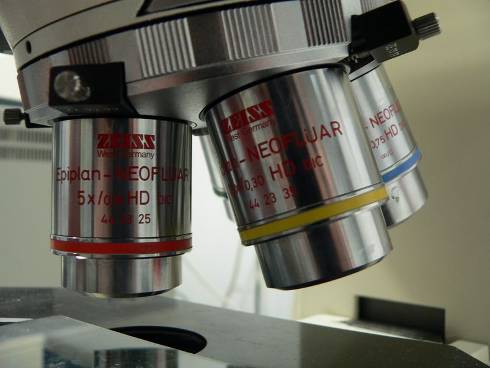 A mikroszkóp feloldóképességét meghatározó fő optikai elem
Nem egy, hanem több lencséből álló lencserendszer
A fénytörési hibák nagy része itt korrigálható
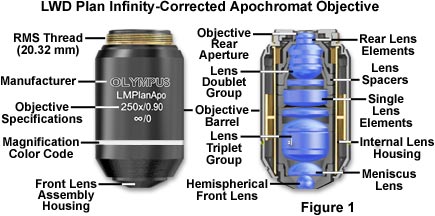 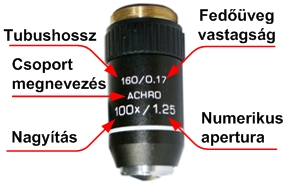 Objective Correction for Optical Aberration
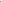 Imm/Oil (+gyűrű) - immerziós
Ph – fáziskontraszt
DIC – Nomarski optika
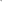 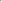 Numerikus apertura, Abbe képlet
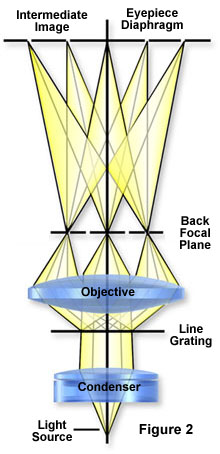 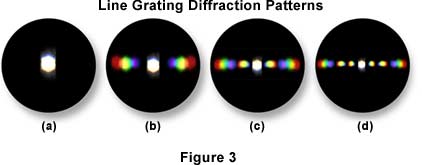 Feloldóképesség: két képpontnak az a legkisebb távolsága, amelynél őket különálló pontoknak érzékeljük
A tárgyról a rajta direkt áthaladt fénysugarak nem visznek információt, csak azok, amelyek  szóródtak rajta
Legalább az elsőrendű szórt sugaraknak be kell jutniuk az optikai rendszerbe a kép keletkezéséhez
Minél magasabb rendű szórt sugarak lépnek be, annál részletgazdagabb a kép.
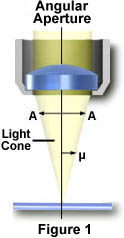 Abbe képlet: d=0,61λ/nsinα
d: feloldóképesség
λ: fény hullámhossza
n: preparátum és objektív közötti közeg törésmutatója
α: objektív fél nyílásszöge
nsinα=numerikus apertura (NA) – jellemző az adott objektívre
A legjobb feloldóképesség (minél kisebb d) akkor érhető el ha:
λ minél kisebb (elektronmikroszkóp)
NA minél nagyobb (immerziós objektívek: max 1,4)
Látható fénynél a teoretikusan elérhető d: 0,2μm
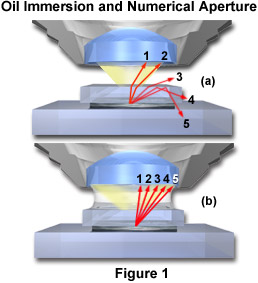 Resolution and Numerical Apertureby Objective Type
Common Immersion Media
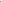 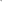 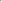 Az okulár az objektív által leképzett képet nagyítja tovább, több részletet nem ad a képhez. A feloldóképességet tehát az objektív szabja meg, az okulár nagyításának növelése egy határon túl már általában felesleges (üres nagyítás).
A „maradék” fénytörési hibák egy része itt is korrigálható.
A kondenzor
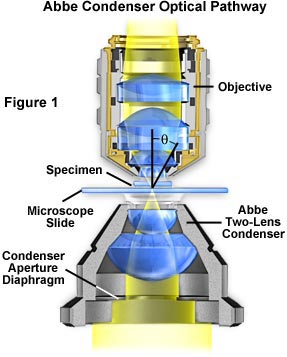 Minimum két lencse és egy blende alkotja
Biztosítja a tárgy erős, egyenletes megvilágítását, és a felesleges szórt sugarak kiszűrését
„speciális alkatrészek”
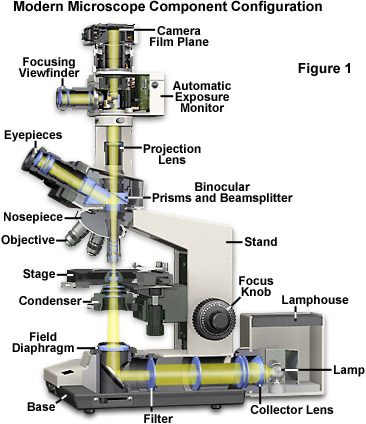 Köhler megvilágítás
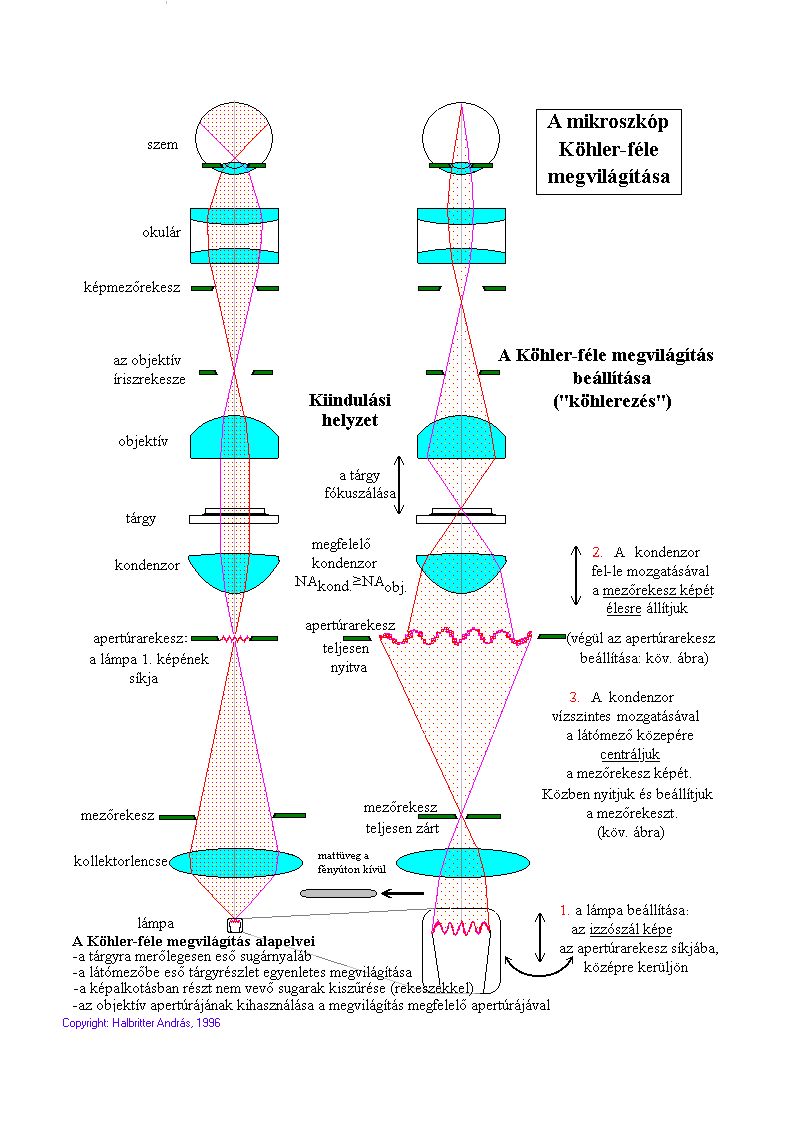 Kontrasztfokozó eljárások
Süllyesztett kondenzor, szűkített kondenzorblende - információvesztés
Fáziskontraszt: a fáziskülönbséget amplitudó különbséggé alakítja
Natív, festetlen, kis kontrasztú készítmények vizsgálatára
DIC: diferencia interferencia kontraszt (Nomarski optika)
Pseudotérhatású kép
Fáziskontraszt mikroszkópia
20 μm
DIC
20 μm
Fluoreszcens mikroszkópia
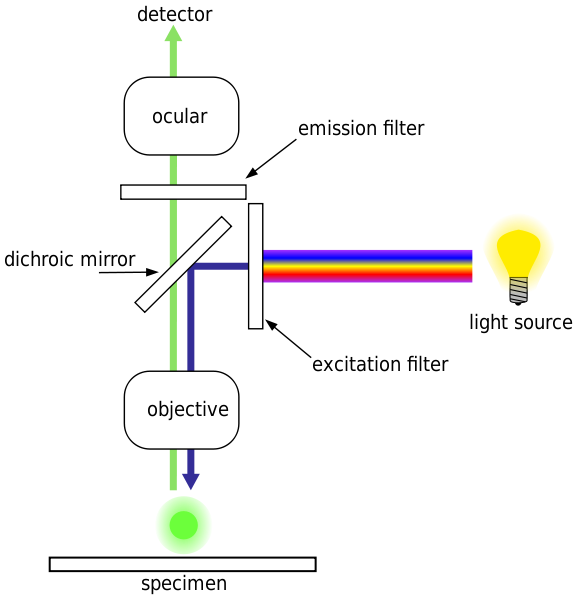 Nagyobb energiájú (alacsonyabb hullámhosszú) gerjesztő fény – UV-lámpa, LED, laser

Magasabb hullámhosszon emittált fény

Szűrőrendszerek

Féligáteresztő tükör
Fluoreszcens mikroszkópia
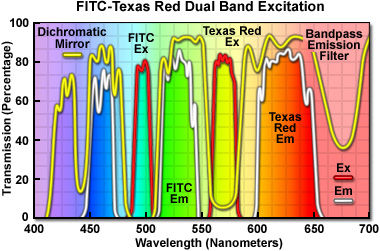 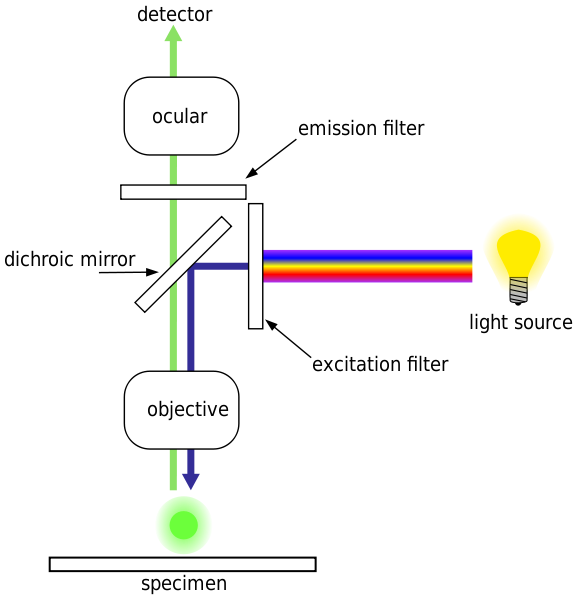 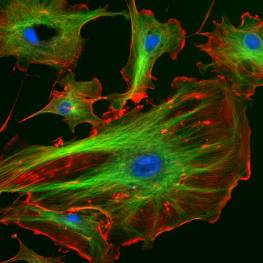 Konfokális mikroszkóp
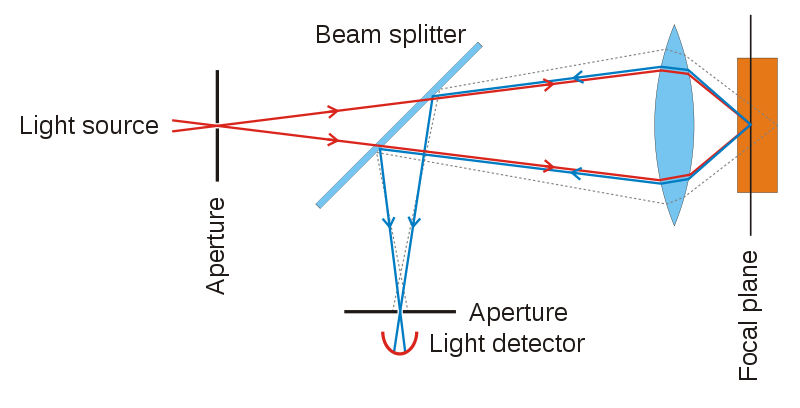 Confocal, laser-scanning microscope
Gerjesztés: lézer fénnyel letapogatás (pontonként, és csak egy fluorokrómot gerjeszt)
A detektor csak az adott fókuszsíkból érkező fényt érzékeli (optikai szeletek)
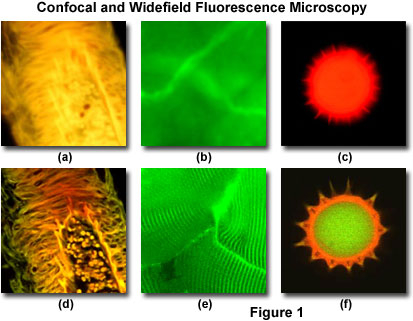 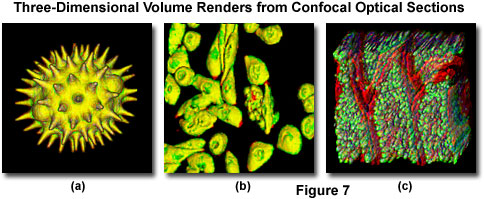 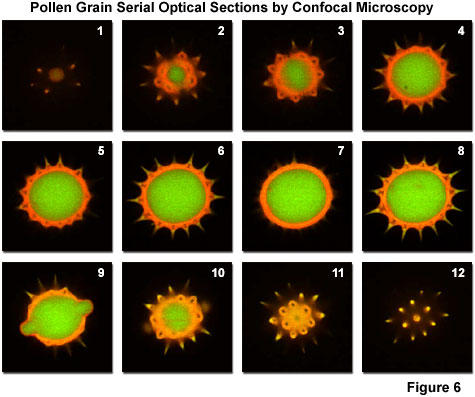 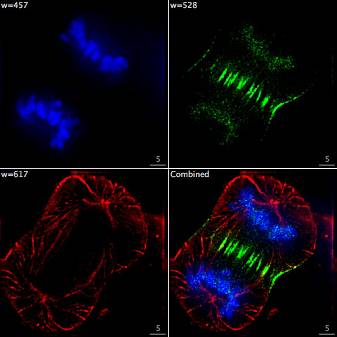 Polarizációs mikroszkóp
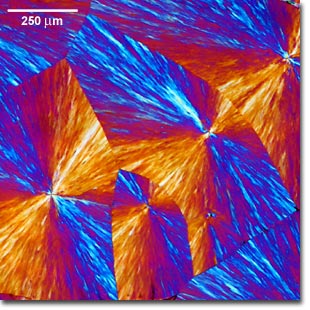 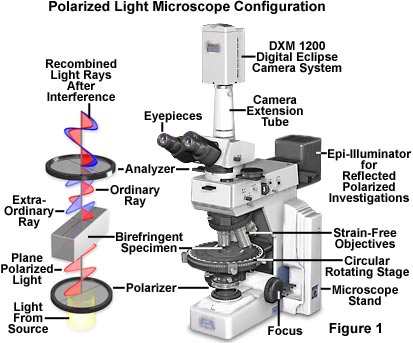 Anizotróp (kettősen törő) anyagok vizsgálatára
Invert mikroszkóp
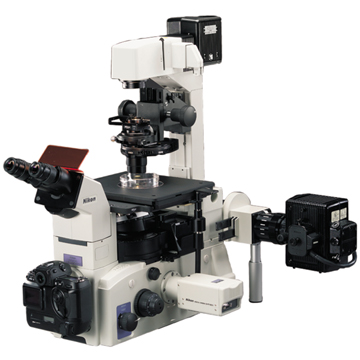 Fordított optikai rendszer:
a megvilágító rendszer felül
az objektív alul helyezkedik el
Biztosítja a megfelelő fókusztávolságot olyan rendszerekben is, ahol ez felülről nem volna lehetséges 
(sejt- és szövettenyésztés )
Sztereo mikroszkóp
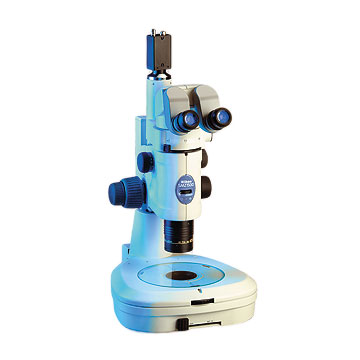 Két objektív, két okulár (14-16°): sztereo kép
Viszonylag kis nagyítás
Oldalhelyes (nem fordított kép)
Preparáláshoz ideális
Transzmissziós elektronmikroszkóp
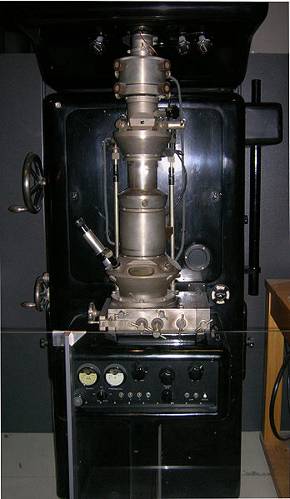 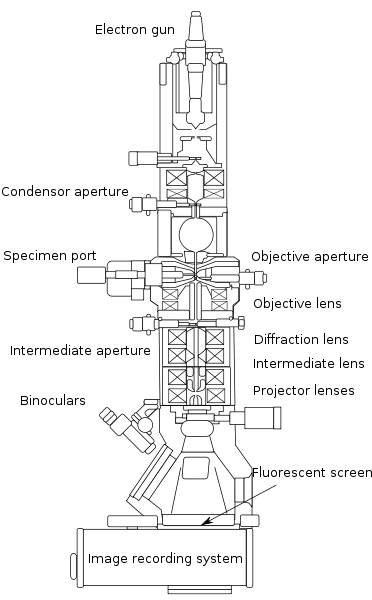 Felépítése hasonlít a fénymikroszkópokéhoz de:
- elektronokat használ (wolframszálat  izzítva nyerhetjük - katód), amelyet feszültségkülönbséggel (80-120KV) gyorsítunk az anód felé (hullámhossz)
- csak vákuumban!
- fokuszálni elektromágneses lencsékkel lehet
- max. feloldódépesség: 0.1nm
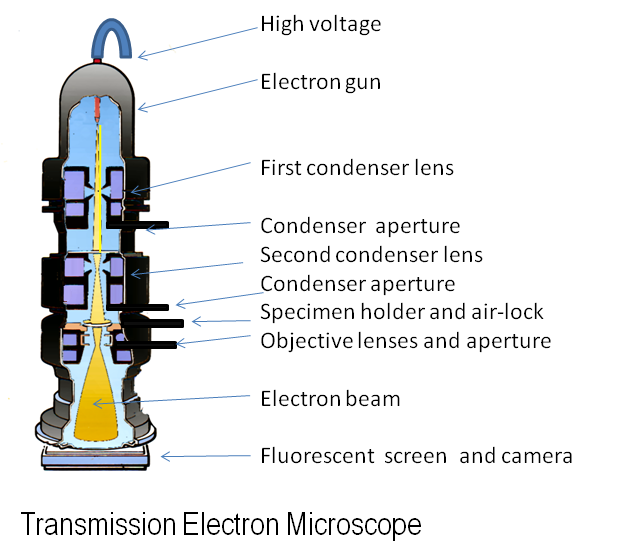 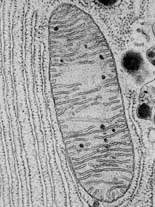 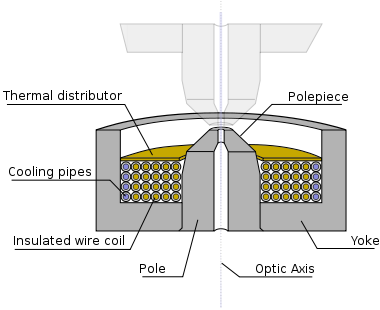 A tárgyon áthaladó elektronok egy része szóródik, ezeket egy blende kirekeszti a képalkotásból, helyükön a képen sötét foltok láthatók. (elctron dense struktúrák – félrevezető elnevezés)
A magasabb atomszámú elemek jobban szórják az elektronokat, ezek kontrasztfokozásra felhasználhatók (ozmium, arany, ezüst, ólom, urán)
Csak nagyon vékony (ún. ultravékony 30-100 nm) metszetek használhatók
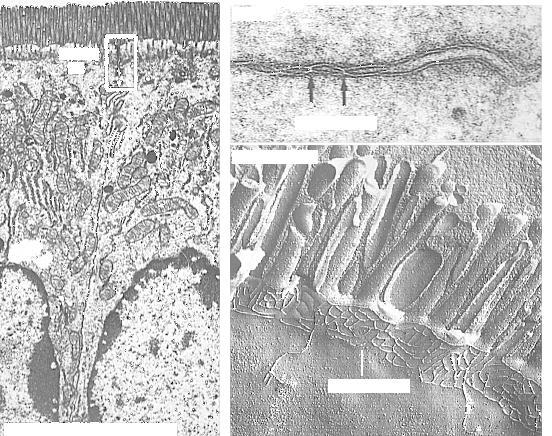 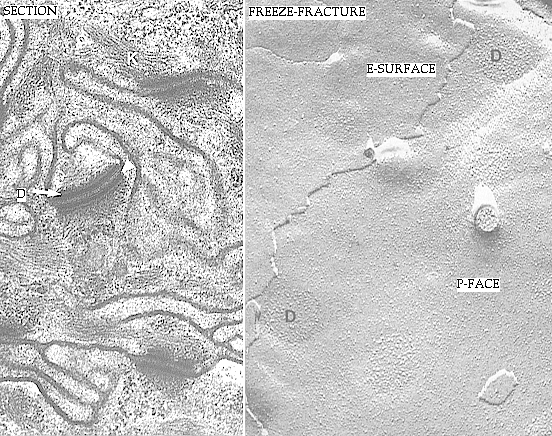 Pásztázó elektronmikroszkóp
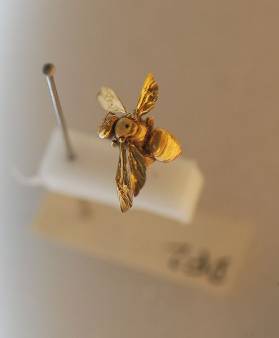 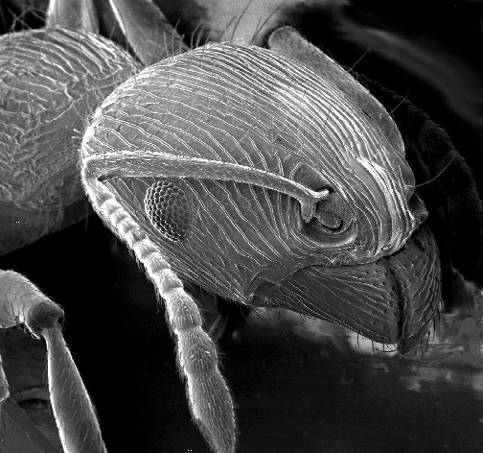 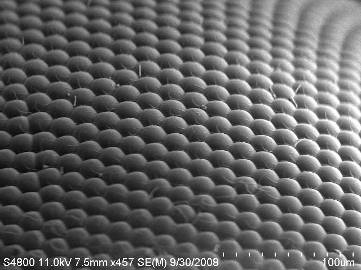 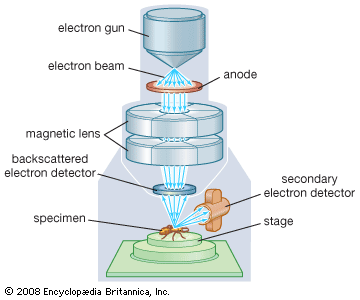 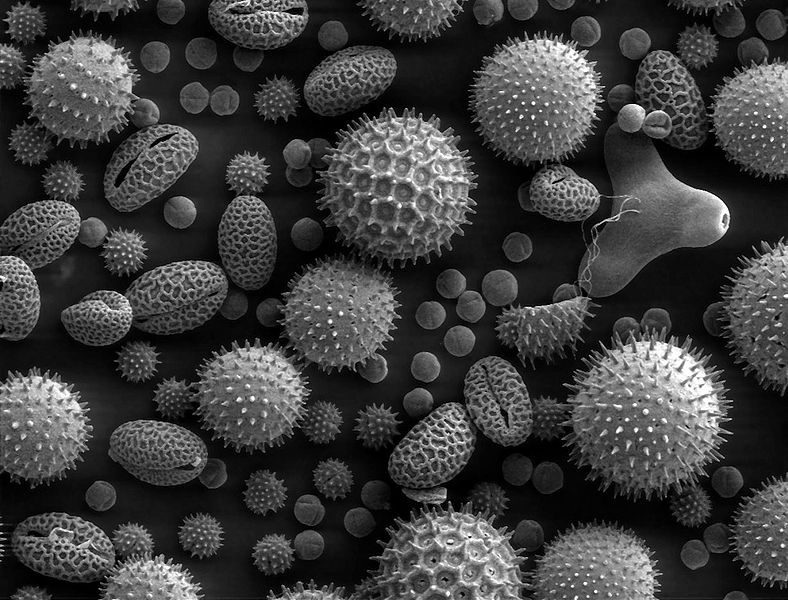 Fókuszált elektronnyalábbal tapogatjuk le a tárgy felületét
A felületről kilépő elektronokat detektáljuk, mérjük, pontonként, majd képpé alakítjuk
A felületről ad információt
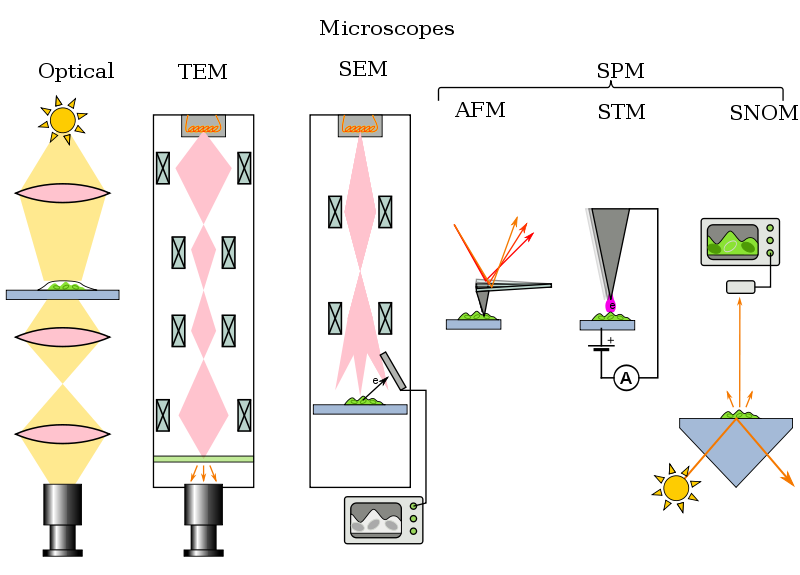 Atomic Force Microscopy
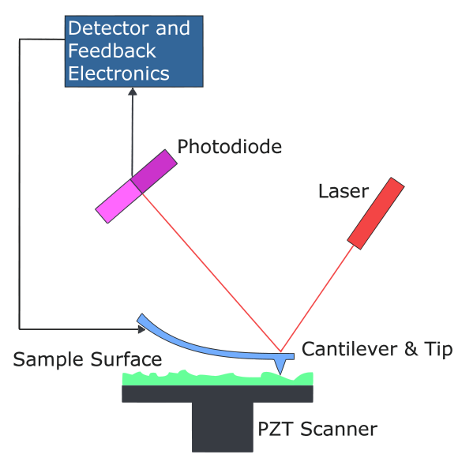 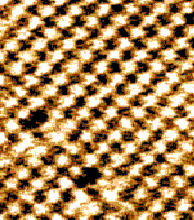 Mikroszkópos preparátumok készítése
Fixálás
Beágyazás
Metszés, (kiterítés)
Festés
(Terítés), fedés
Mikroszkópos preparátumok készítése
Fixálás
Immerziós vagy perfúziós fixálás
4% paraformaldehid
esetleg glutáraldehid, alkoholok (metanol) etc.
Cél: a szöveti struktúra lehető legjobb megtartása – legyen mit vizsgálni!
Egyes esetekben fagyasztással helyettesítik! (gyors patológiai diagnosztika)
Beágyazás
Metszés, (kiterítés)
Festés
(Terítés), fedés
Mikroszkópos preparátumok készítése
Fixálás
- paraffin, műgyanta, cryomatrix
Cél: egyenletesen lehessen metszeni
Leggyakrabban paraffinba ágyazunk, több lépcsőben:
víztelenítés: felszálló alkoholsor
intermedier: xilol
paraffin
Metszés után, de festés előtt deparaffinálás
Beágyazás
Metszés, (kiterítés)
Festés
(Terítés), fedés
Mikroszkópos preparátumok készítése
Fixálás
Mikrotom: normál szövettani metszetek -5-10 μm
Ultramikrotom: fél- (0,5-1 μm) és ultravékony (30-100nm) metszetek 
Cryotom (fagyasztott)
Cryomikrotom
Metszés után a metszeteket általában tárgylemezre terítik ki
Beágyazás
Metszés, (kiterítés)
Festés
(Terítés), fedés
Mikroszkópos preparátumok készítése
Fixálás
Célja a sejtek, szöveti komponensek, egyes esetekben a sejtalkotók elkülönítése
Rendkívül sokféle létezik
eg: hematoxilin-eozin (leggyakoribb)
       azan (kollagén rostok a kötőszövetben)
       orcein (elasztikus rostok)
       immuncitokémia etc.
Beágyazás
Metszés, (kiterítés)
Festés
(Terítés), fedés
Nyirokcsomó - hematoxilin-eozin festés
Ph függő festés
A magok kék, az citoplazma vöröses színben látszik.
Musculáris artéria és középnagy véna - orcein festés
A rugalmas rostok barnás színűre festődnek
Agyalapi mirigy, első lebeny, ACTH-termelő sejtek
Immuncitokémia
Mikroszkópos preparátumok készítése
Fixálás
Általában fontos a fedőanyag törésmutatója és a teljes vastagság
kanadabalzsam, glicerin, speciális fedőanyagok (eg. anti-fading – fluorescens festésnél)
Beágyazás
Metszés, (kiterítés)
Festés
(Terítés), fedés
Felhasznált irodalom
Röhlich Pál: Szövettan, SOTE Képzéskutató, Oktatástechnológiai és Dokumentációs Központ, Budapest, 1999

Lovas Béla: Mikroszkóp – mikrokozmosz, Gondolat kiadó, Budapest, 1984

Molnár László – Gábriel Róbert: Fény- és elektronmikroszkópos mikrotechnika, Dialóg Campus kiadó, Budapest – Pécs, 2001 

A szövettani képek nagy része a Humánmorfológiai és Fejlődésbiológiai Intézet gyűjteményéből származik.

http://micro.magnet.fsu.edu/primer/index.html